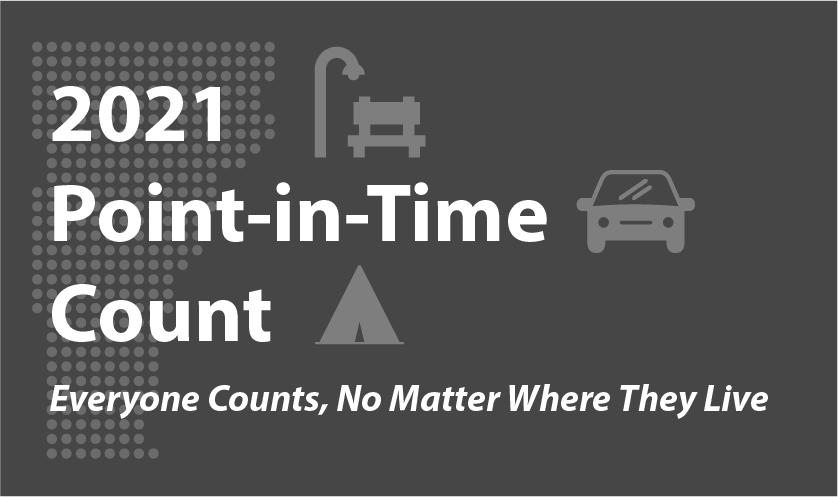 5/18/2021
www.icalliances.org
1
Overall Homeless Population- Individuals
Total Individuals: 1,891
5/18/2021
www.icalliances.org
2
[Speaker Notes: UPDATED DATA – 5.12.2021]
OverallHomeless Population- Households
5/18/2021
www.icalliances.org
3
[Speaker Notes: UPDATED DATA – 5.12.2021]
Overall Race and Ethnicity
Total Individuals: 1,891
5/18/2021
www.icalliances.org
4
[Speaker Notes: UPDATED DATA – 5.12.2021]
Breakout Homeless Population: Youth
Unaccompanied Youth Households: Sheltered Individuals (18–24-year-olds without children)
Parenting Youth Households: Sheltered Individuals (18-24-year-olds with children)
Total Individuals in Parenting Youth Households: 45
Total Individuals in Unaccompanied Youth Households: 142
5/18/2021
www.icalliances.org
5
[Speaker Notes: UPDATED DATA – 5.12.2021

Unaccompanied Youth – 18 -24 year old with out children 
Parenting Youth – 18 – 24 year old with children]
Breakout Homeless Population: Veteran
Veteran Households – Total Sheltered Individuals
Veteran Household – Total Sheltered by Household
Total Individuals: 95
TOTAL Veteran’s in BoS on PIT: 81
5/18/2021
www.icalliances.org
6
[Speaker Notes: UPDATED DATA: 5.12.2021
Total of 81 vets = 81 vet households in those HH = 95 people/individuals]
Subpopulations
5/18/2021
www.icalliances.org
7
[Speaker Notes: UPDATED DATA – 5.12.2021
Chronic Homelessness Qualifications:
Literally homeless for the entire past year, with no breaks and disabling condition
Literally homeless four or more times and 12 or more months in the past 3 years and disabling condition]
GA Motel Vouchers
5/18/2021
www.icalliances.org
8
[Speaker Notes: UPDATED 5.12.2021]
Important Note: There was no Unsheltered Count in 2021 due to the COVID-19 pandemic. The BoS CoC submitted a request that was approved by HUD.
5/18/2021
www.icalliances.org
9
Thank you!
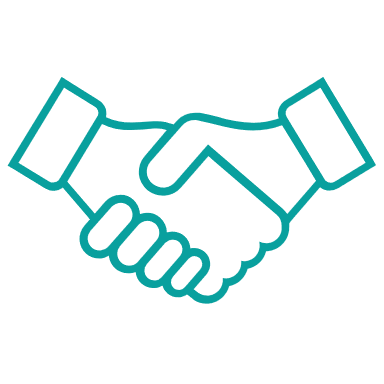 5/18/2021
www.icalliances.org
10